Riesen-Bärenklau
Biologie, Vorkommen und Bekämpfung
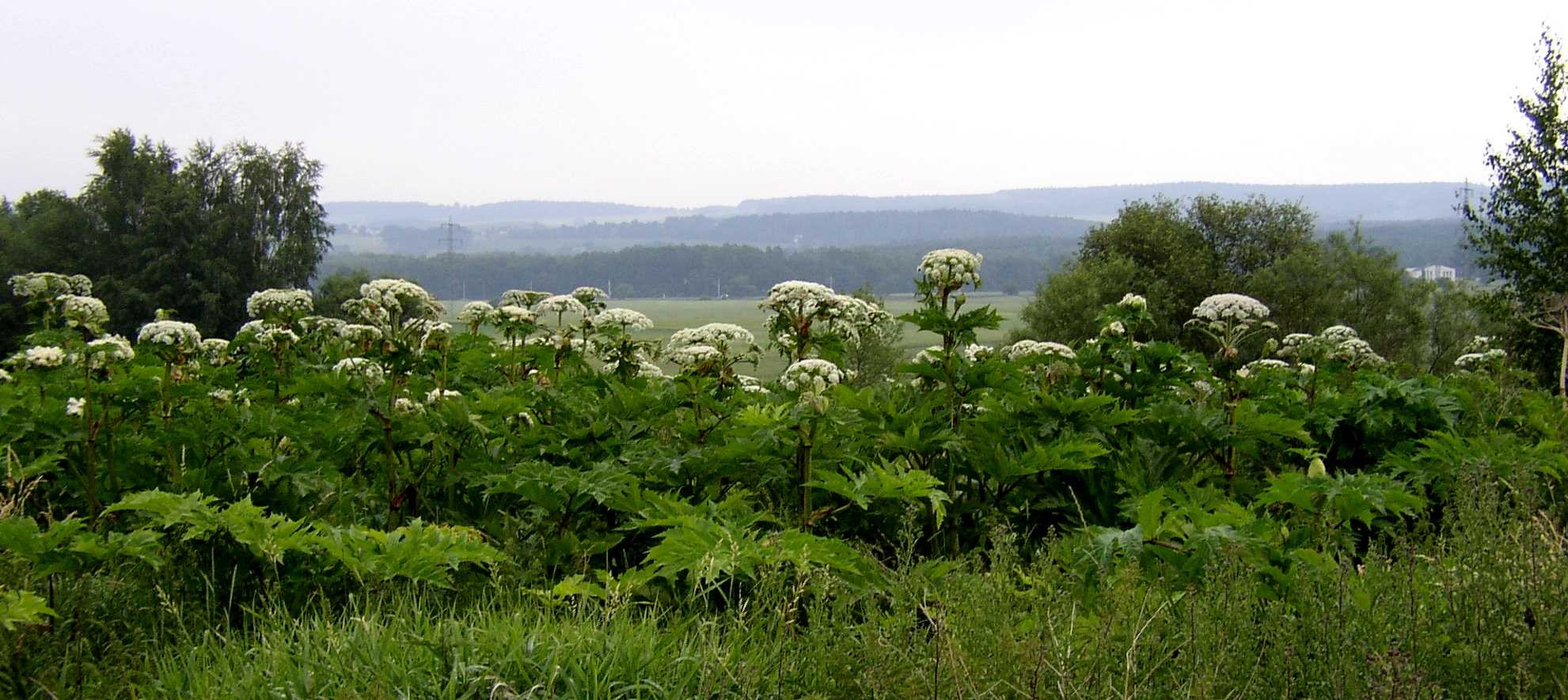 Dr. Ewa Meinlschmidt, Landesamt für Umwelt, Landwirtschaft und Geologie
Gliederung
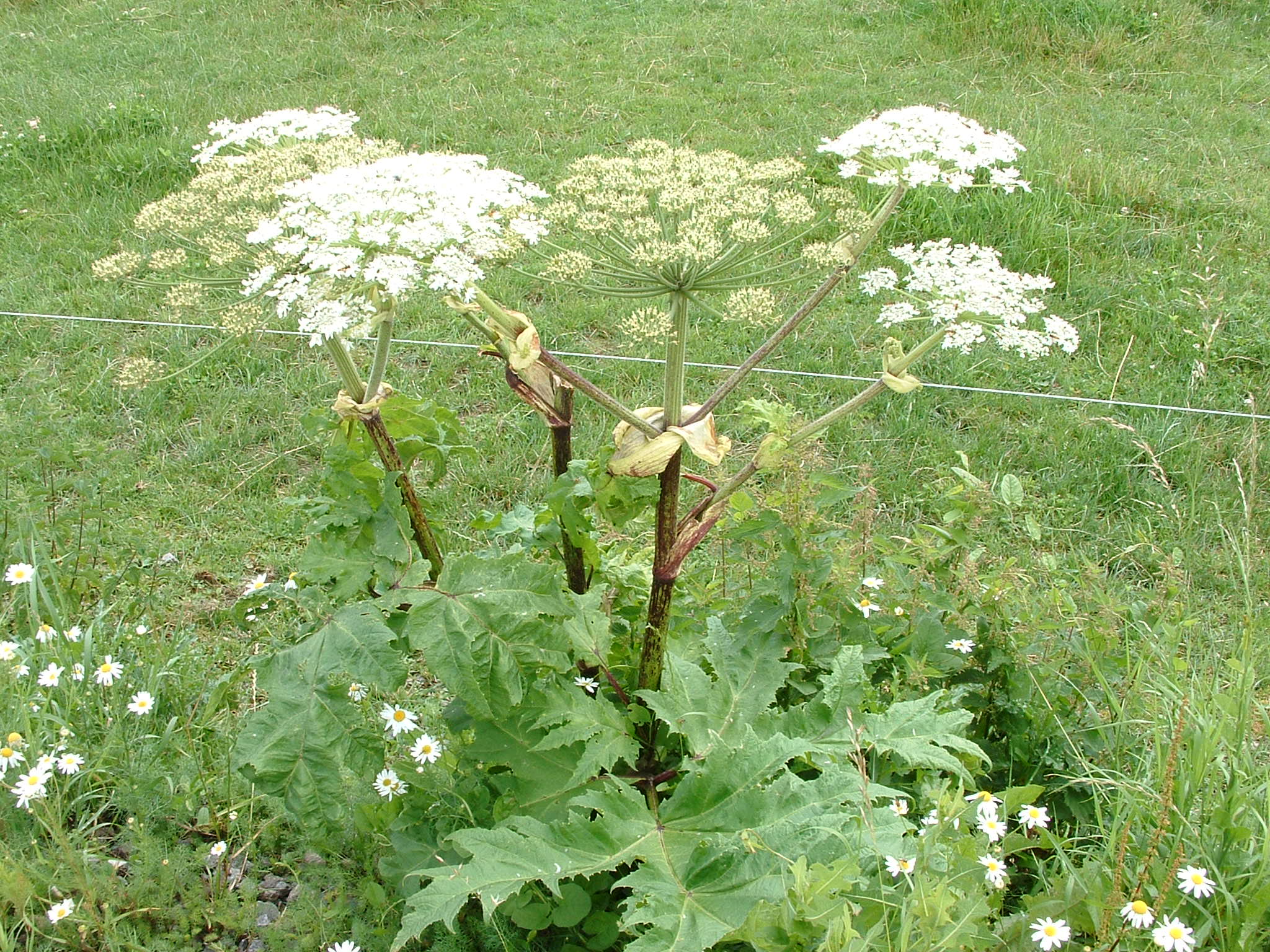 Neophyten – Definition
Auswirkungen auf die Natur und Gesundheit 
Rechtlicher Hintergrund
Biologie
Bekämpfung von Riesen-Bärenklau
2
|  26. April 2021  | Dr. Ewa Meinlschmidt
Definition
Neophyten: 
Pflanzenarten, die in der Neuzeit (ab 1492) unter Mithilfe des Menschen (bewusst und unbewusst) in ein Gebiet gelangt sind, in dem sie natürlicherweise nicht vorkamen.
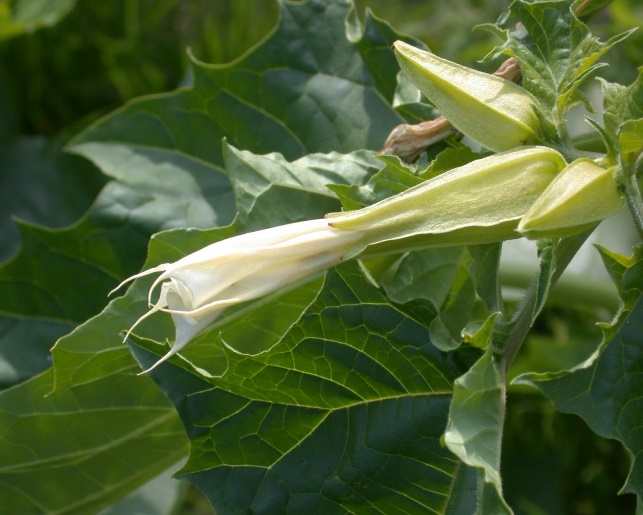 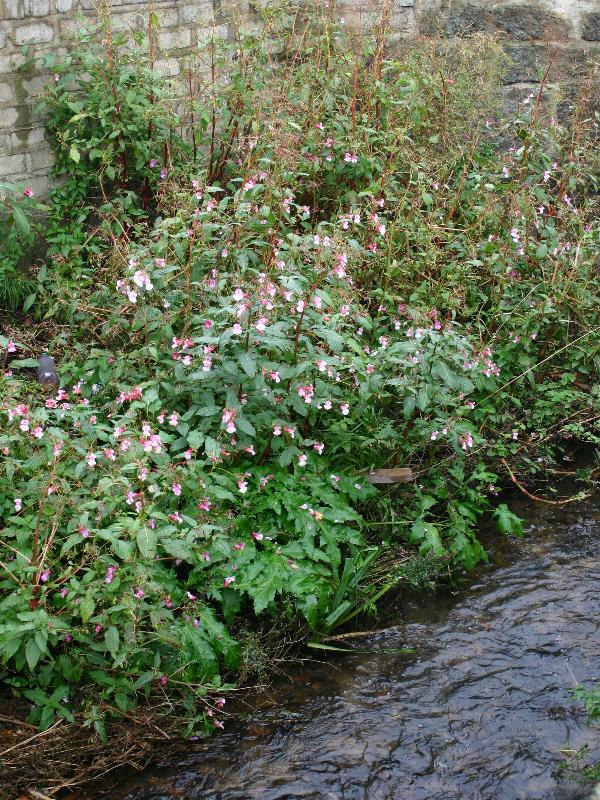 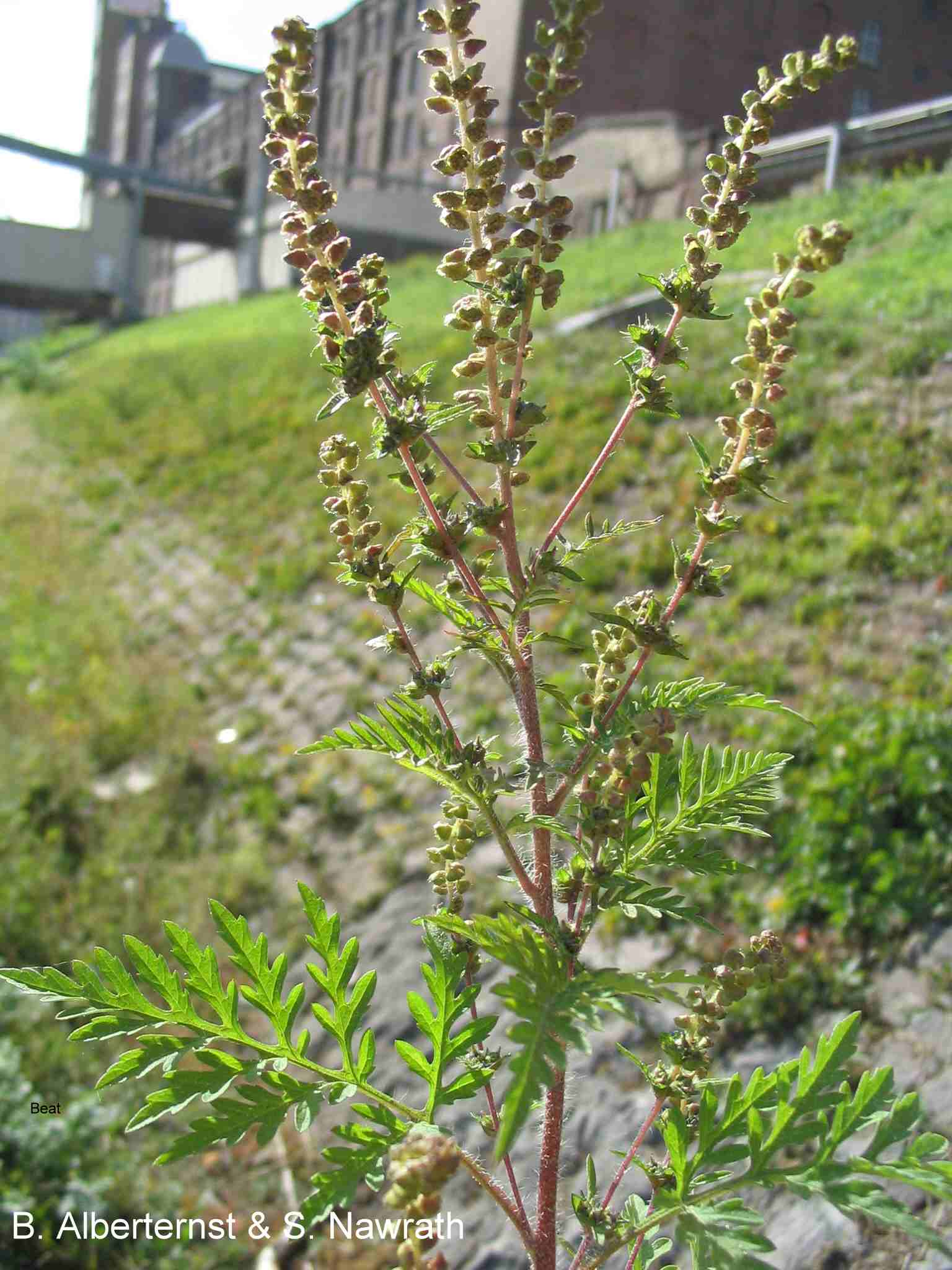 Gemeiner Stechapfel
Beifußblättrige Ambrosie
3
|  26. April 2021  | Dr. Ewa Meinlschmidt
Drüsiges Springkraut
Neophyten in Zahlen
Neophyten: 466(darunter 94 Unbeständige)
Beispiele:
Schneeglöckchen
Einjähriges Silberblatt
Roter Fingerhut
Japanischer Staudenknöterich
Alle Pflanzenarten: 2812
WildlebendePflanzenartenSachsens
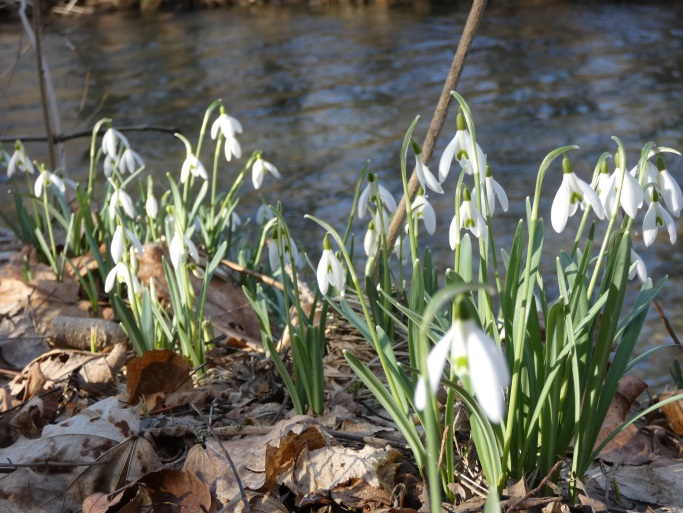 Quelle: Folie aus dem Vortrag vom Dr. Hans-Ulrich Bangert, SMEKUL
Foto: H.-U. Bangert
4
|  26. April 2021  | Dr. Ewa Meinlschmidt
[Speaker Notes: Beispiele unproblematischer Arten]
Auswirkungen auf die Natur
Günstige Ausbreitungsmöglichkeiten entlang von Flüssen durch:
hohe natürliche Standortdynamik (Hochwasser, Geschiebeumlagerung)
Verdrängung einheimischer Pflanzen und Verdrängung des Lebensraumes von Tieren (Artenrückgang)
Beschädigung / Gefährdung der Standsicherheit von Uferbefestigungen   und/oder Hochwasserschutzdeichen
Veränderung des Landschaftsbildes
5
|  26. April 2021  | Dr. Ewa Meinlschmidt
Auswirkungen auf die Gesundheit
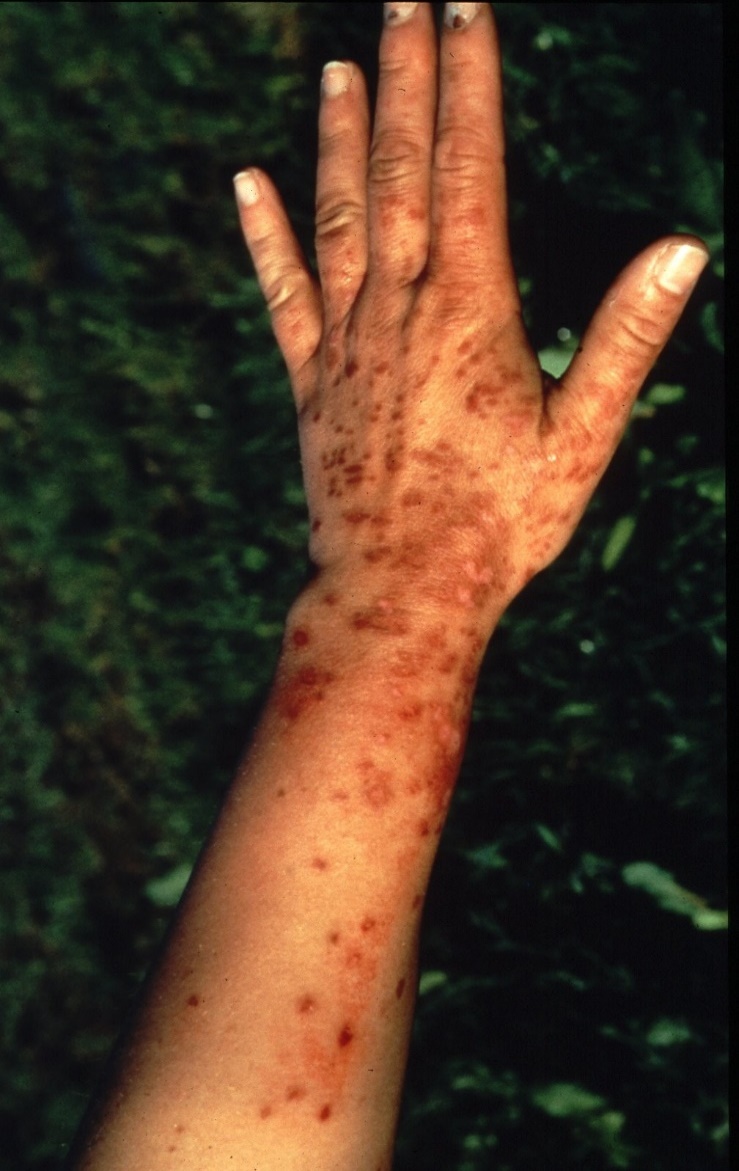 Der Saft von Riesen-Bärenklau enthält phototoxisch wirkende Furocumarine. 
Wenn die Haut nach der Benetzung mit Pflanzensaft der Sonneneinstrahlung ausgesetzt wird, entstehen Hautentzündungen.
Mögliche Folgen sind Juckreiz, Rötung, Schwellung und Blasenbildung auf der Haut.
Die Veränderungen können wie Verbrennungen 1. und 2. Grades aussehen.
Foto, Sandra Kern
6
|  26. April 2021  | Ewa Meinlschmidt
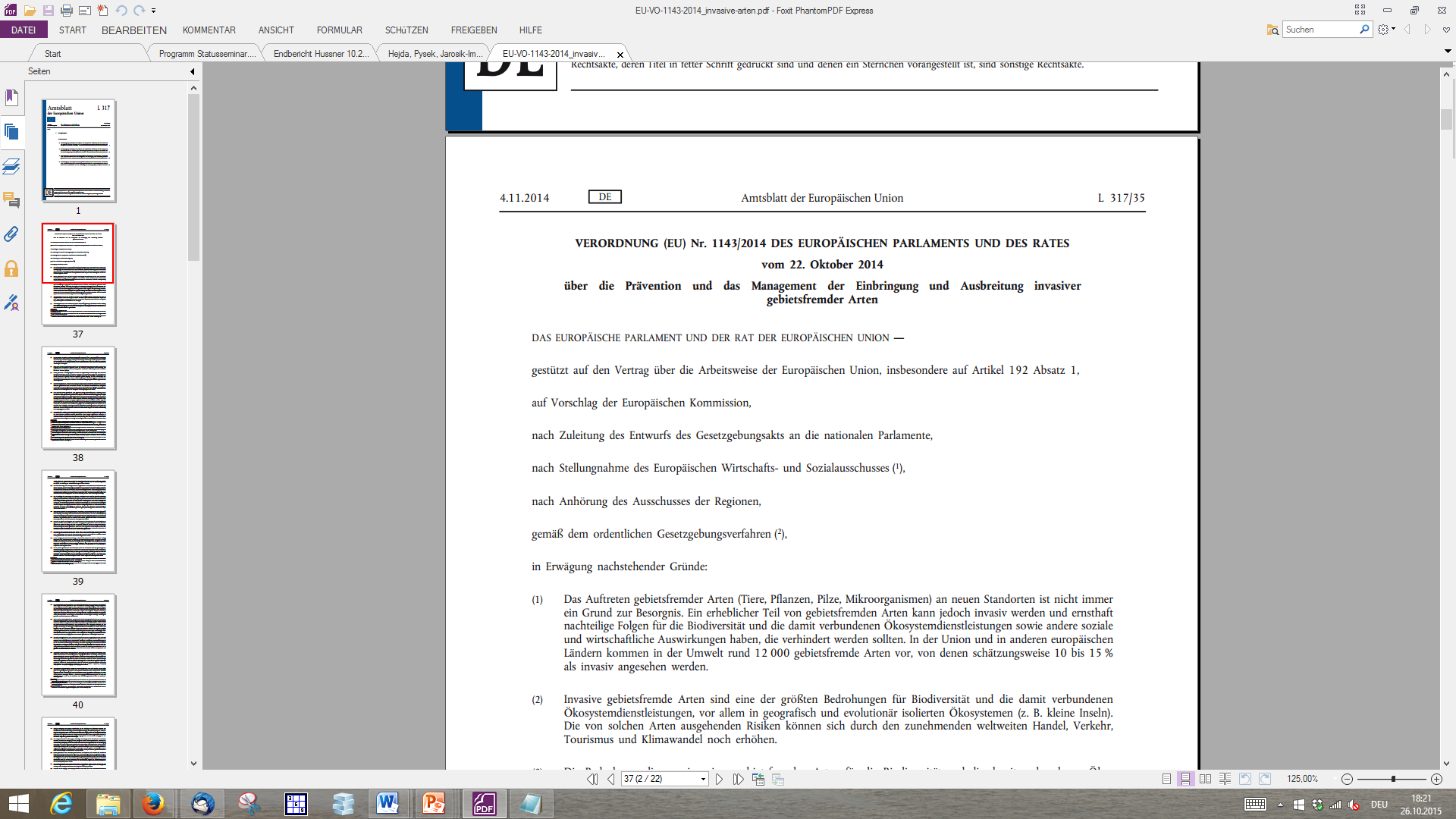 7
|  26. April 2021  | Dr. Ewa Meinlschmidt
Allgemeines: EU
Artikel 4Liste invasiver gebietsfremder Arten von unionsweiter Bedeutung
      	Vorrangig sollen invasive gebietsfremde Arten in die Unionsliste aufgenommen werden, die bis lang noch nicht in der Union vorkommen oder sich in einer frühen Phase der Invasion befinden.
Prävention
Früherkennung und sofortige Tilgung
Management von bereits weit verbreiteten Arten
Artikel 5Risikobewertung
8
|  26. April 2021  | Dr. Ewa Meinlschmidt
Riesen-Bärenklau
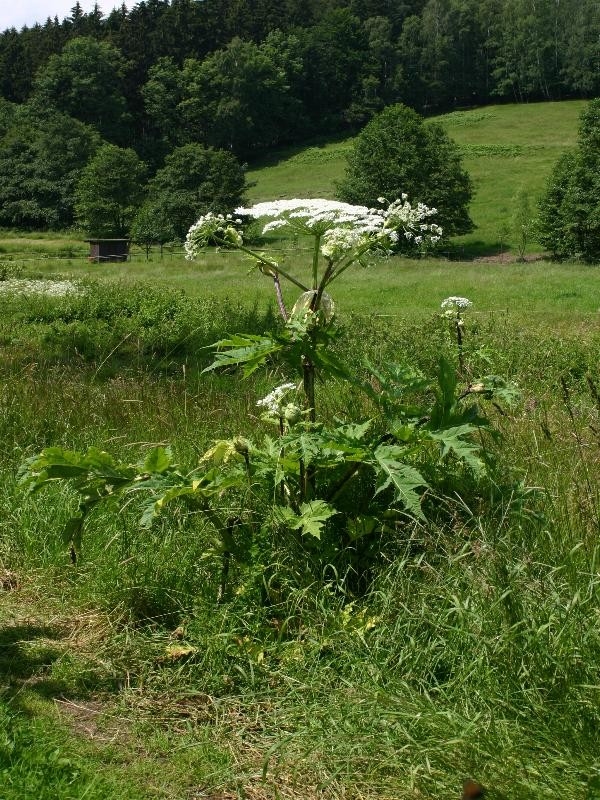 als Zierpflanze vom Kaukasus (1890) nach Europa eingeführt
USA, Kanada, Europa
Sachsen (1962) - aus Tschechien eingewandert
als Trachtpflanze für Honigbienen empfohlen – durch Imker ausgesät
Anbau als Futterpflanze
Deckungspflanze für das Wild
Foto: LfULG
9
|  26. April 2021  |  Ewa Meinlschmidt
Foto: LfULG
10
|  26. April 2021  |  Ewa Meinlschmidt
Foto: LfULG
Foto: LfULG
11
|  26. April 2021  |  Ewa Meinlschmidt
Jungpflanzen von Riesen-Bärenklau dringen vom Grünland auf den Acker vor.
Foto: LfULG
12
|  26. April 2021  |  Ewa Meinlschmidt
Vorbeugende Maßnahmen
gegen die Ausbreitung
Aufklärung von Gartenbesitzern und Imkern, um weitere unbedachte Ansaaten verhindern
Verschleppung von Gartenabfällen und Baumaßnahmen verhindern
Anlage und Entwicklung von gewässerbegleitender standortgerechter Strauch- und Gehölzvegetation
Bekämpfung einzeln auftretender Pflanzen, die große Folgepopulationen bilden können
Breite Öffentlichkeitsarbeit (Merkblätter)
13
|  26. April 2021  |  Ewa Meinlschmidt
Bekämpfungsmaßnahmen
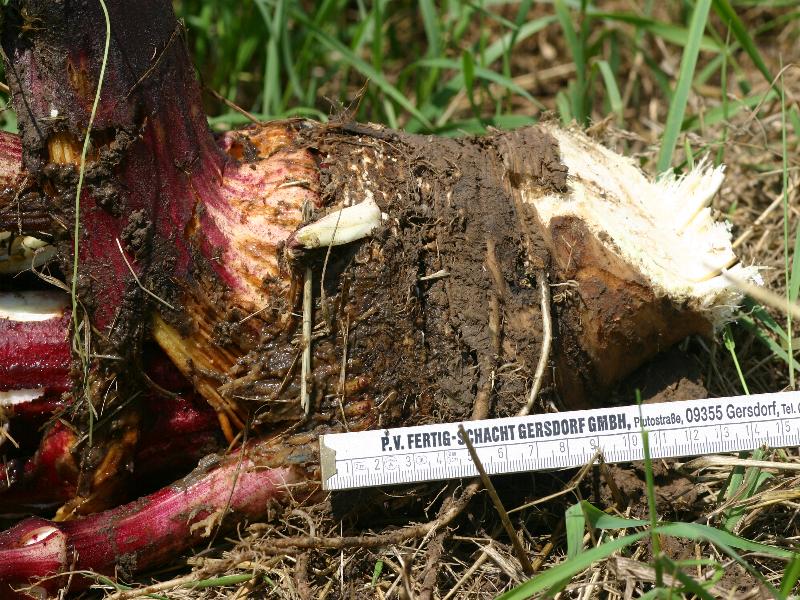 mechanisch
biologisch
chemisch
Foto: K. Tschiedel
Abstechen der obersten Wurzelstockschicht
14
|  26. April 2021  |  Ewa Meinlschmidt
Abstechen der obersten Wurzelschicht von 10 bis 15 cm unter der Erdoberfläche im März oder spätestens April bzw. im Oktober
Günstige Abstichstelle
Foto: LfULG
15
|  26. April 2021  |  Ewa Meinlschmidt
Großes Regenerationsvermögen
Nachtreiben von Blüten aus dem oberen Teil des Wurzelstocks nach der Mahd
Foto: LfULG
16
|  26. April 2021  |  Ewa Meinlschmidt
Foto: LfULG
17
|  26. April 2021  |  Ewa Meinlschmidt
Beweidung mit Schafen oder Ziegen
Foto: Nilsen, C.
Die Beweidung sollte im zeitigen Frühjahr beginnen, wenn die Pflanzen noch klein sind. Bärenklau-Pflanzen werden dadurch geschwächt und gehen mit der Zeit ein.
18
|  26. April 2021  |  Ewa Meinlschmidt
Foto: Nilsen, C.
19
|  26. April 2021  | Ewa Meinlschmidt
Untersuchungen zur Bekämpfung von Riesen-Bärenklau in Sachsen (2003-2006)
Standorte:  Dresden, Chemnitz und Leipzig
Bekämpfungsmaßnahmen 
chemisch: Garlon 4 (Triclopyr 480 g/l), keine Zulassung			Roundup-Produkte (Glyphosat)
	Nicht geprüft aber zugelassen auf landwirtschaftlich nicht 			genutzten Grasflächen: Ranger (Triclopyr 150 g/l, Fluroxypyr 150 g/l) 
	2 l/ha (April – September), Indikation gegen Bärenklau-Arten
mechanisch: 	Ausgraben
Anwendungsverfahren
Spritzverfahren (2 l/ha)
Abstreichverfahren
Nachhaltigkeit
20
|  26. April 2021  |  Ewa Meinlschmidt
Bekämpfung von Riesen-Bärenklau  Parzellenversuch - Chemnitz 2001- Einzelpflanzenbehandlung im Spritzverfahren -
2 l/ha Garlon 4 (960 g/ha Triclopyr): keine Zulassung
Nachfolgeprodukt Ranger zugelassen: 2 l/ha  (300 g/ha Triclopyr + 300 g/ha Fluroxypyr)
21
|  26. April 2021  |  Ewa Meinlschmidt
Bekämpfung von Riesen-Bärenklau  Parzellenversuch Chemnitz 2003-2005
Spritzverfahren
Abstreichverfahren
Garlon 4 Zulassung abgelaufen, Nachfolgeprodukt Ranger
Ranger (150 g/l Triclopyr, 150 g/l Fluroxypyr; 300 g/ha Triclopyr, 300 g/ha Fluroxypyr), 
Spritzverfahren: Aufwandmenge 2 l/ha, Indikation: Bärenklau-Arten, G. Brennessel Anwendungstechnik: Horst- oder Einzelpflanzenbehandlung
Abstreichverfahren: Indikation für Ampferarten (max. Mittelaufwand pro Jahr 2 l/ha)
22
|  26. April 2021  |  Ewa Meinlschmidt
Bekämpfung von Riesen-Bärenklau
Parzellenversuch, Chemnitz 2003-2004
Fortschreitende Wirkung an Riesen-Bärenklau nach Behandlung mit Garlon 4 bei Schonung anderer Pflanzenarten (vor allem Gräser)
Foto: LfULG
23
|  26. April 2021  |  Ewa Meinlschmidt
Schlussfolgerungen - Bekämpfungsversuche
zweijährige Behandlungen auf denselben Flächen zeigen sehr gute Wirkungsgrade.
zwischen dem Spritz- und dem Abstreichverfahren wurden keine wesentlichen Unterschiede festgestellt.
das Abstreichverfahren kann eine Alternative auf Flächen sein, wo der Riesen-Bärenklau in Gesellschaft empfindlicher Nichtzielpflanzen auftritt.
mehrjährige Behandlungen auf derselben Fläche sind notwendig, um den Samenvorrat im Boden zu erschöpfen.
Die Anwendung der Herbizide außerhalb landwirtschaftlich, forstwirtschaftlich oder gärtnerisch genutzter Flächen (Nichtkulturland) bedarf einer Genehmigung der zuständigen Behörde (§ 12 Abs. 2 Pflanzenschutzgesetz).
24
|  26. April 2021  |  Ewa Meinlschmidt
Beispiel aus der Praxis
großflächiger Bärenklaubestand an einem Hang im Landkreis Mittelsachsen vor der Behandlung
Die Sanierungskosten der Fläche von  1,9 ha  betrugen 11.000 Euro in den Jahren 2002-2004
Vorbereitung/Leitung				32,0 h x 52,0 Euro/h:	     1.664,00 Euro
Arbeitskosten, Mahd, Ausbringung von PSM, Kontrollen 	327,5 h x 24,5 Euro/h:       8.023,75 Euro
Maschinenkosten: Allradtraktor, Anbaubagger, Fräse		17,h x 45,0 Euro/h:	         765,00 Euro
Materialeinsatz: Garlon 2 und Garlon 4, Sonstiges				         530,00 Euro
Sanierungskosten insgesamt:
11.000 Euro
0,65 Euro pro m2
Foto: G. Vulpius (LAKUWA)
25
|  26. April 2021  |  Ewa Meinlschmidt
Bekämpfungsverfahren: „Pastwa”
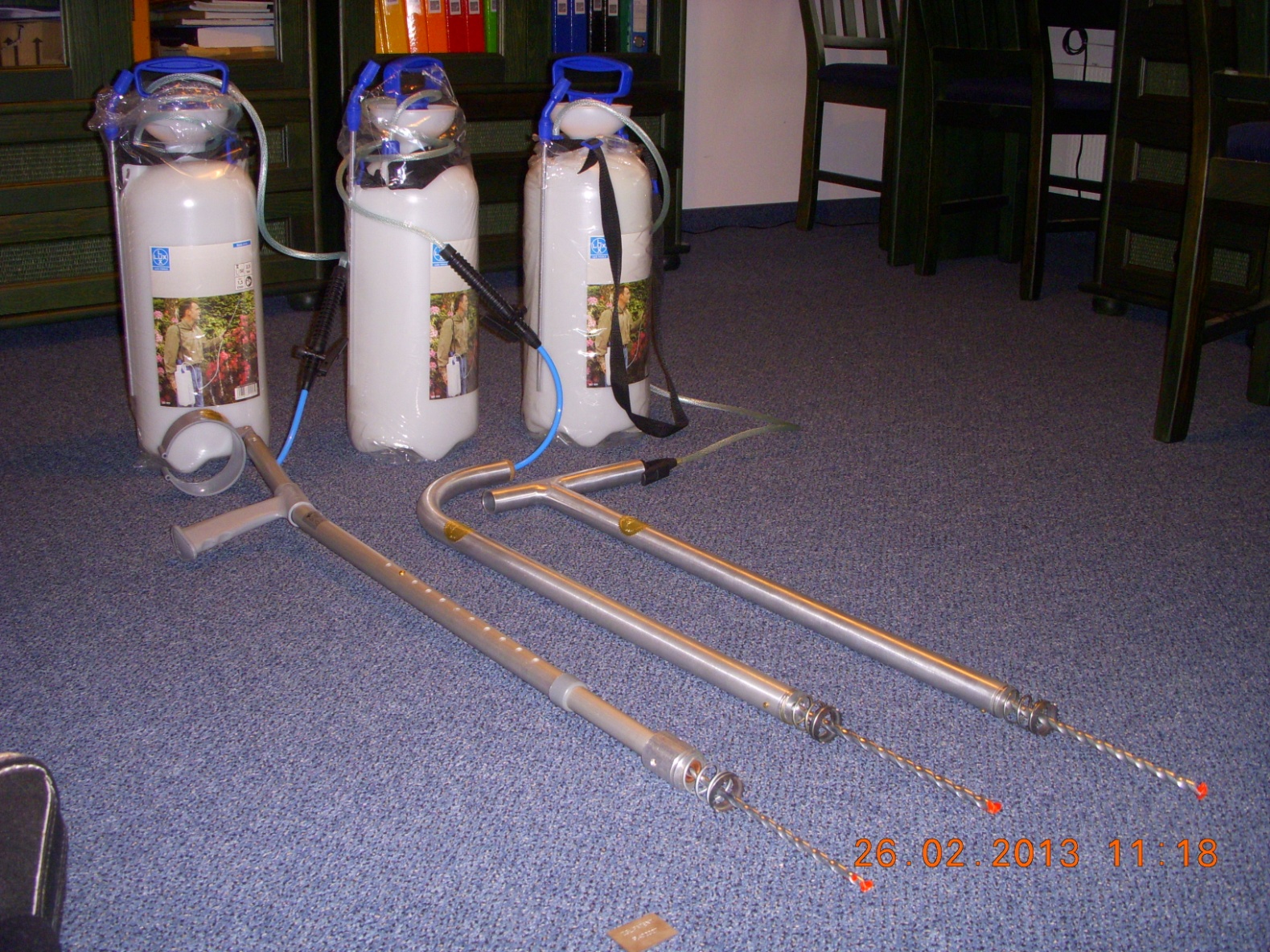 4 ml anwendungsfertige Brühe pro eine Pflanze
10 l Behälter: 0,2 l Glyphosat / (2 % Lösung)
2.500 Pflanzen können behandelt werden
European Patent 2943062
Dieses Verfahren hat in Deutschland keine Indikation
Bekämpfungsverfahren: „PASTWA”
einfach durchführbar
Schutzbekleidung
Beschädigung des Wurzels
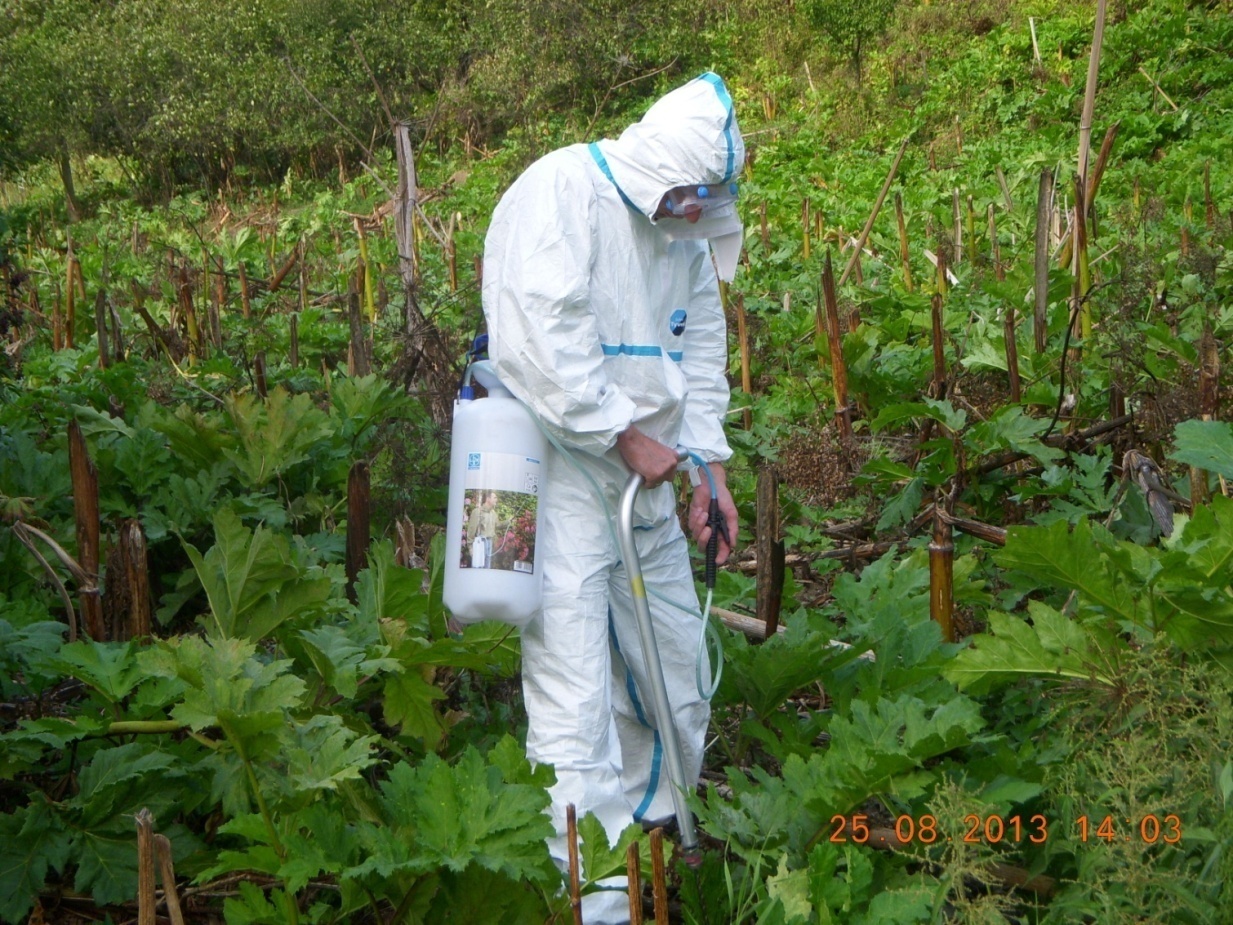 Wirksamkeit der Anwendung
Einzelpflanzenbehandlung
sehr hohe Wirksamkeit um 100 %
Niederschläge haben keinen Einfluss auf die Wirksamkeit
keine Entsorgung der Pflanzen
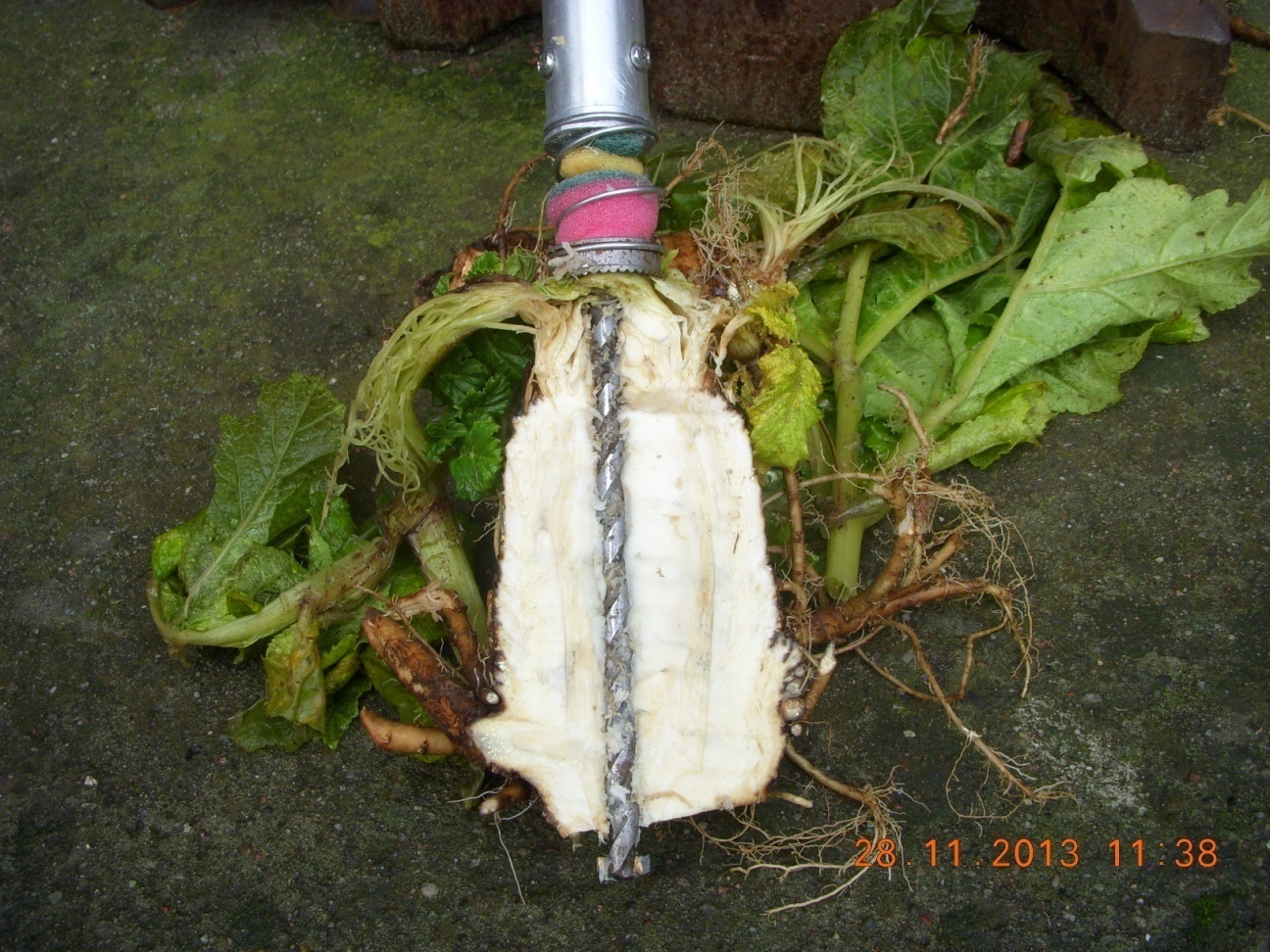 Bekämpfungsverfahren „PASTWA”
Die Pflanzen nach der Anwendung 
- Anfangsstadium
Die Pflanze zerfällt zum Schluß
Neophyten – Veröffentlichungen
Bekämpfung von 
Riesen-Bärenklau
Schriftenreihe, 
Heft 9/2009
Der Riesen-Bärenklau
Staudenknöteriche
Die Samtpappel
https://publikationen.
sachsen.de/bdb/artikel/15224
https://publikationen.
sachsen.de/bdb/artikel/13525
https://publikationen.sachsen.de/bdb/artikel/15138
https://publikationen.
sachsen.de/bdb/artikel/13554
30
|  27. April 2016   |  Dr. Ewa Meinlschmidt
Weiterführende Literatur
Naturschutzbehörde des Landkreises Löbau-Zittau
(Hrsg.) (2005):
     Wenn Neophyten zum
     Problem werden…
KOWARIK, I. (2003):
      Biologische Invasionen: 
      Neophyten und Neozoen 
      in Mitteleuropa. 
      Ulmer, Stuttgart.
www.neophyten.de
& Emailverteiler
mit dem 2-3- mal jährlich Informationen zum Thema versendet werden
Mail an neobiota@bfn.de
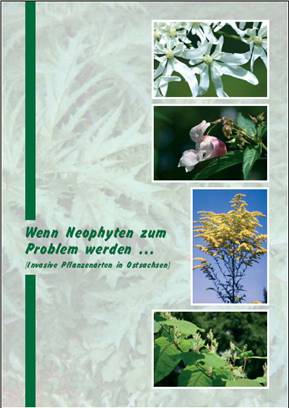 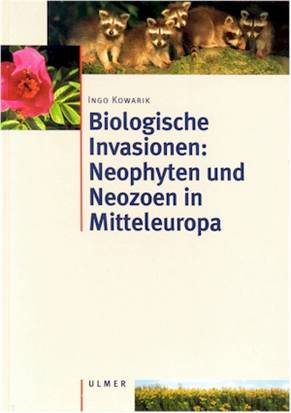 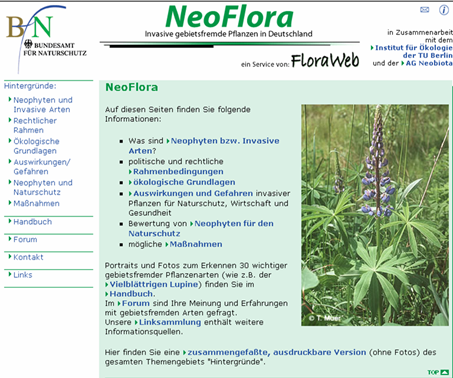